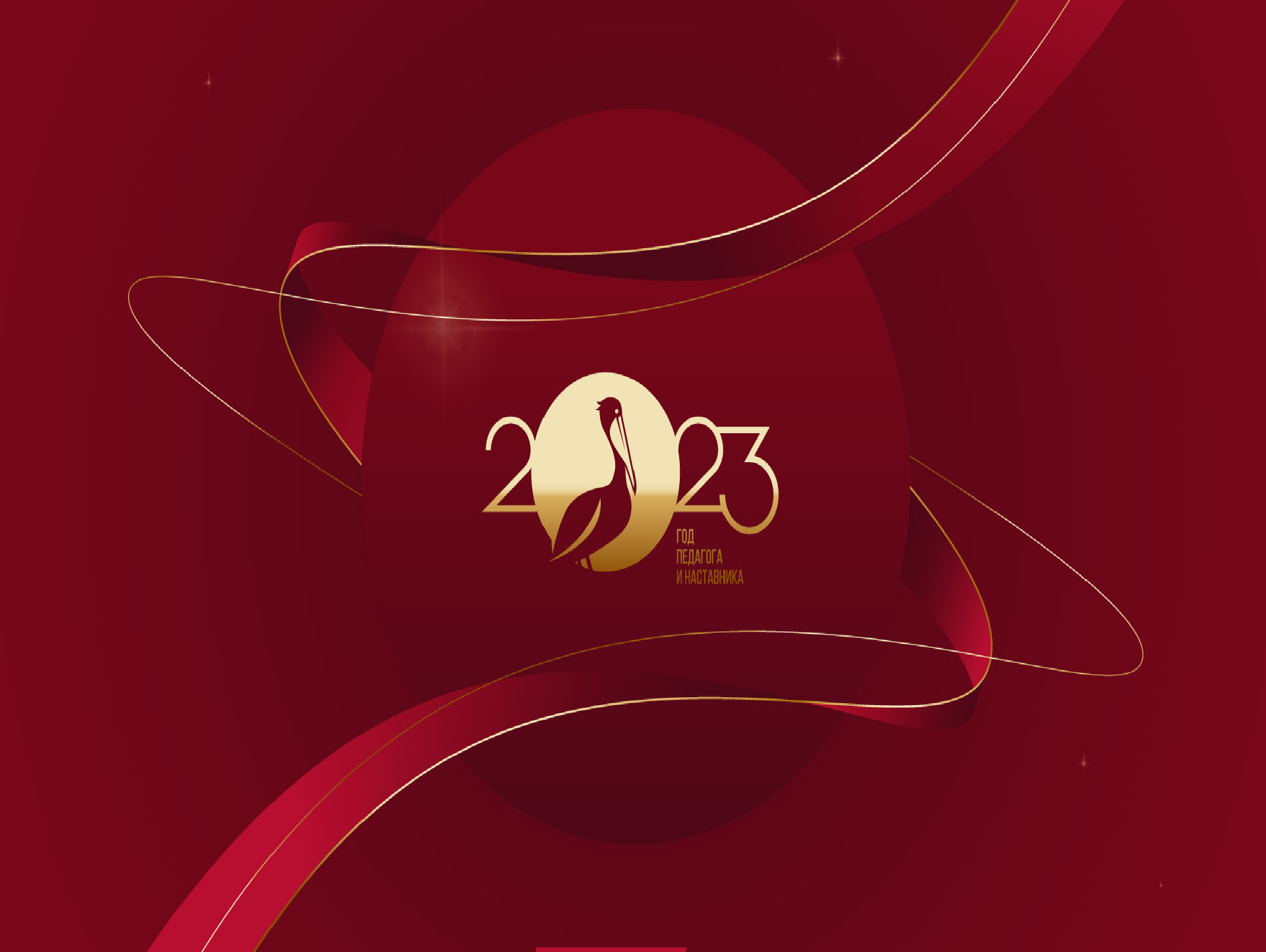 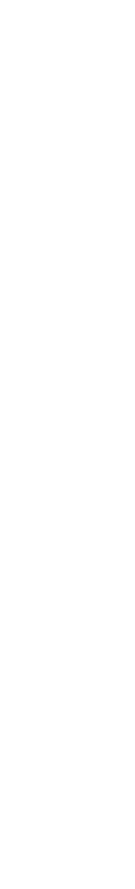 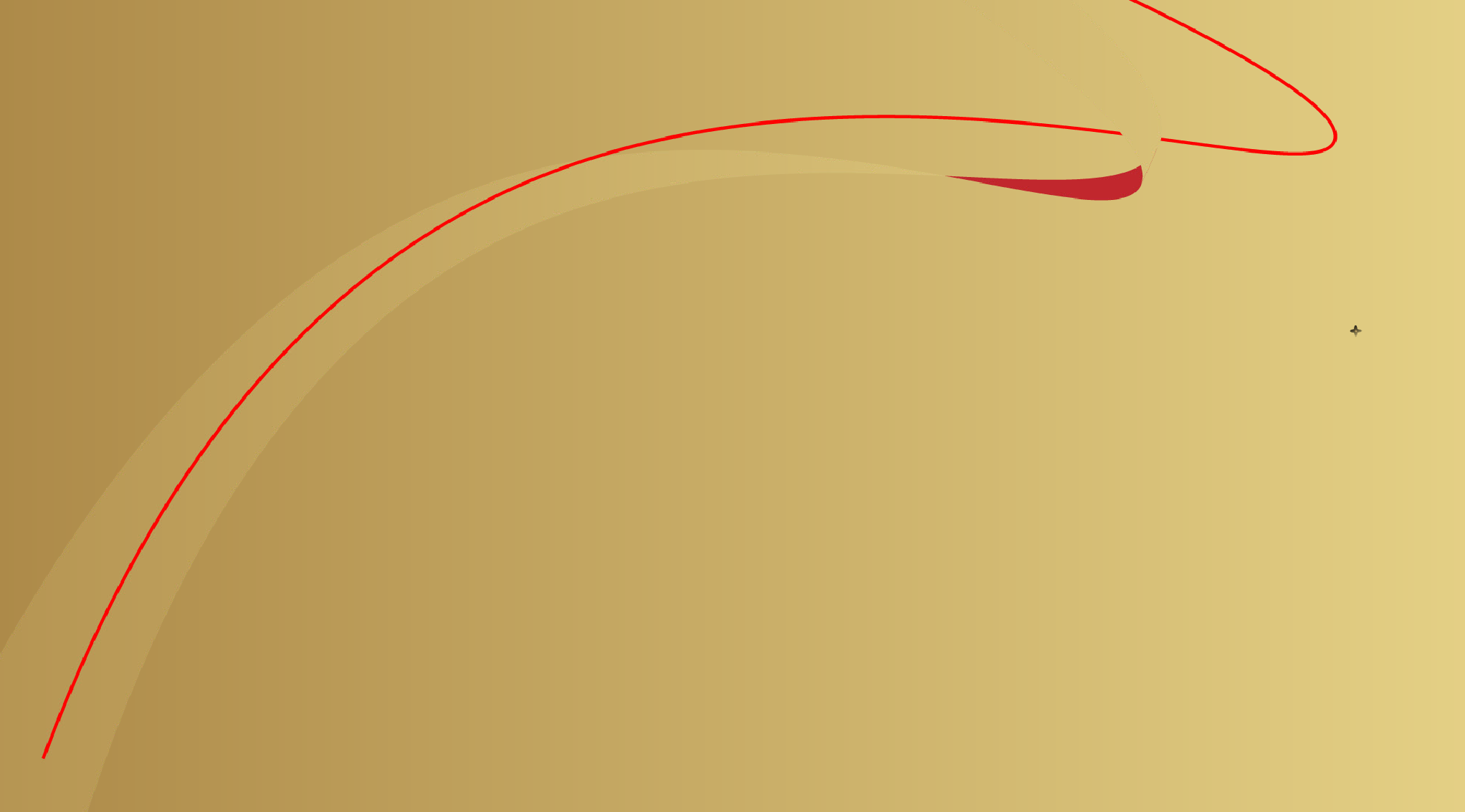 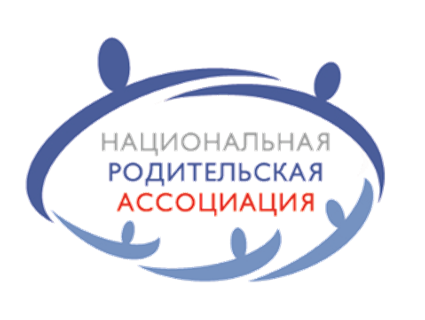 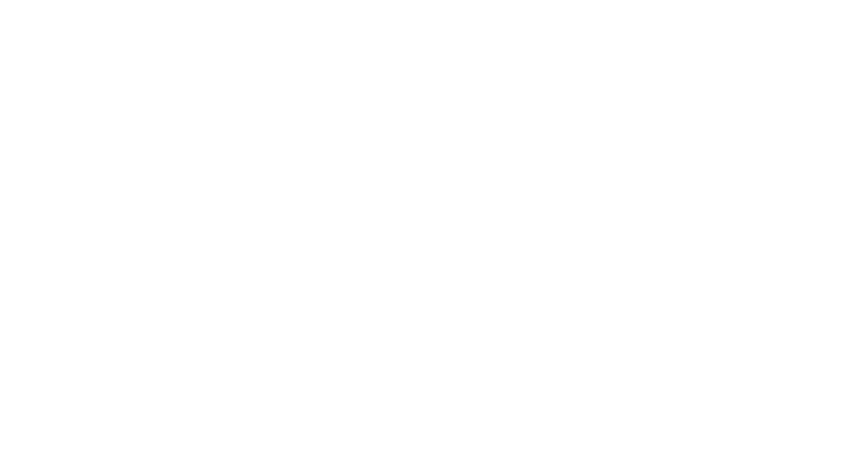 Национальная родительская ассоциация социальной поддержки семьи и защиты семейных ценностей

Красноярское региональное отделение


Ресурсы НРА для развития родительской компетенции
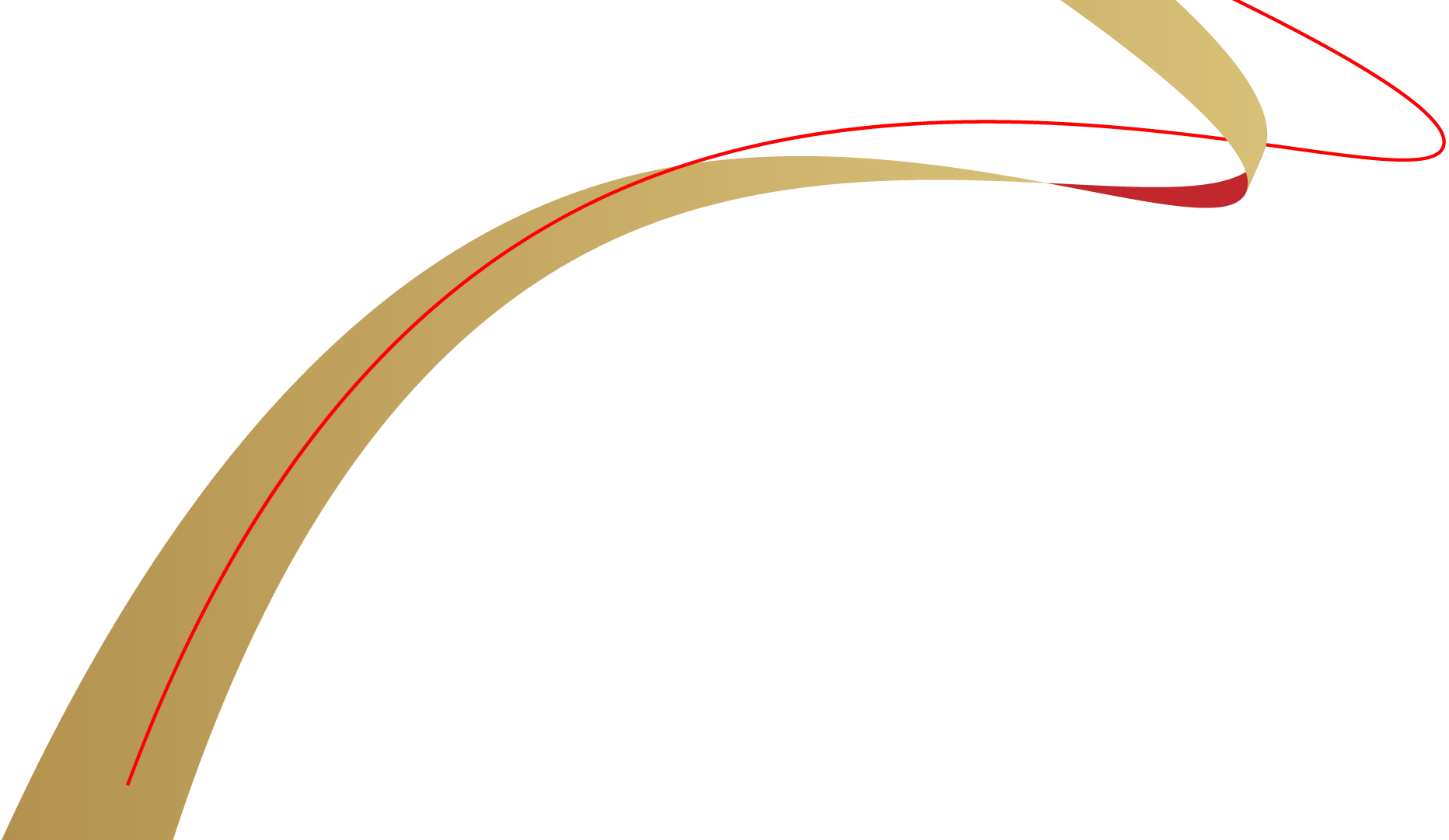 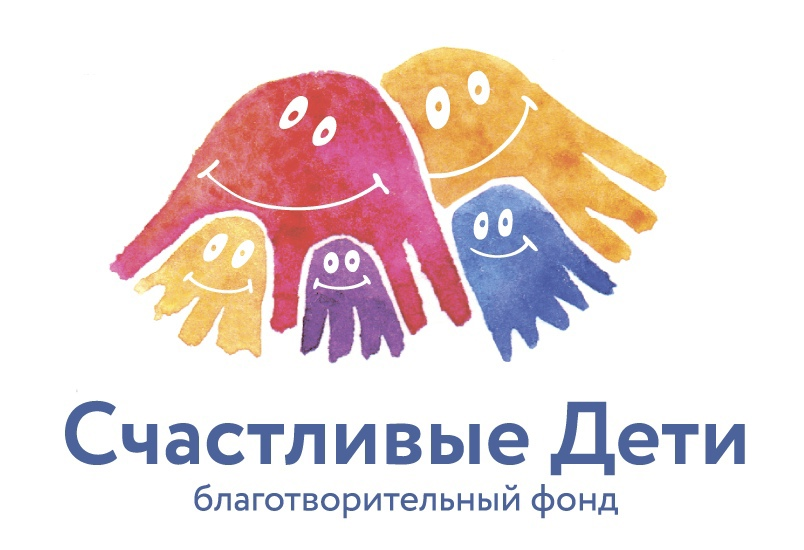 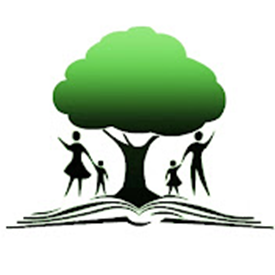 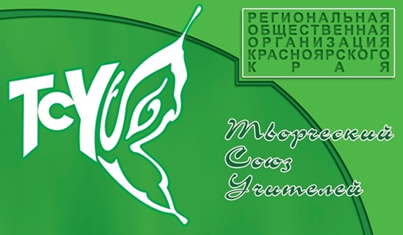 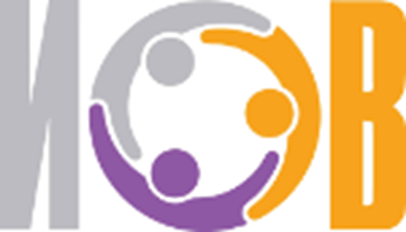 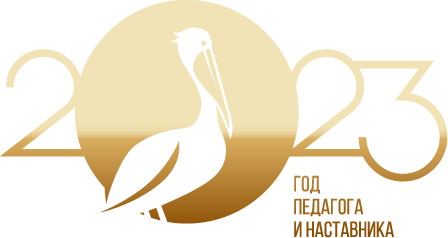 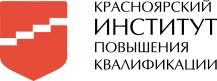 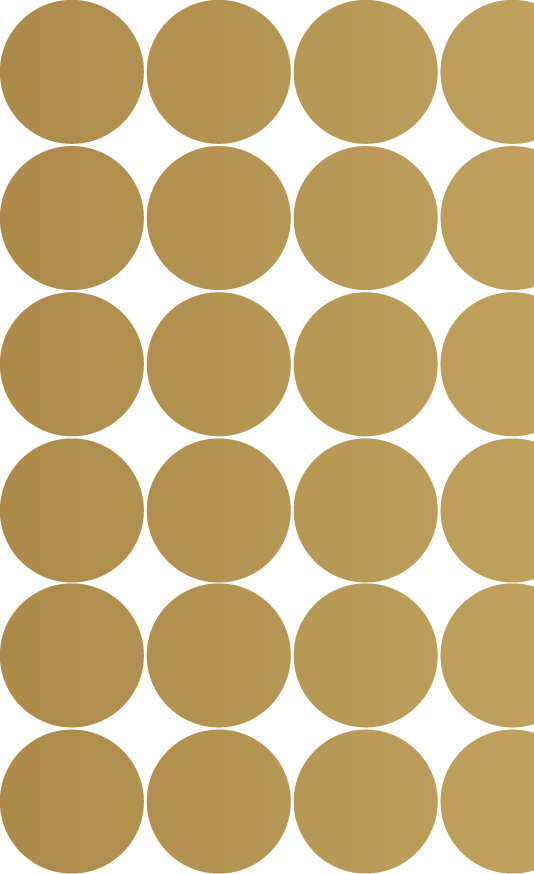 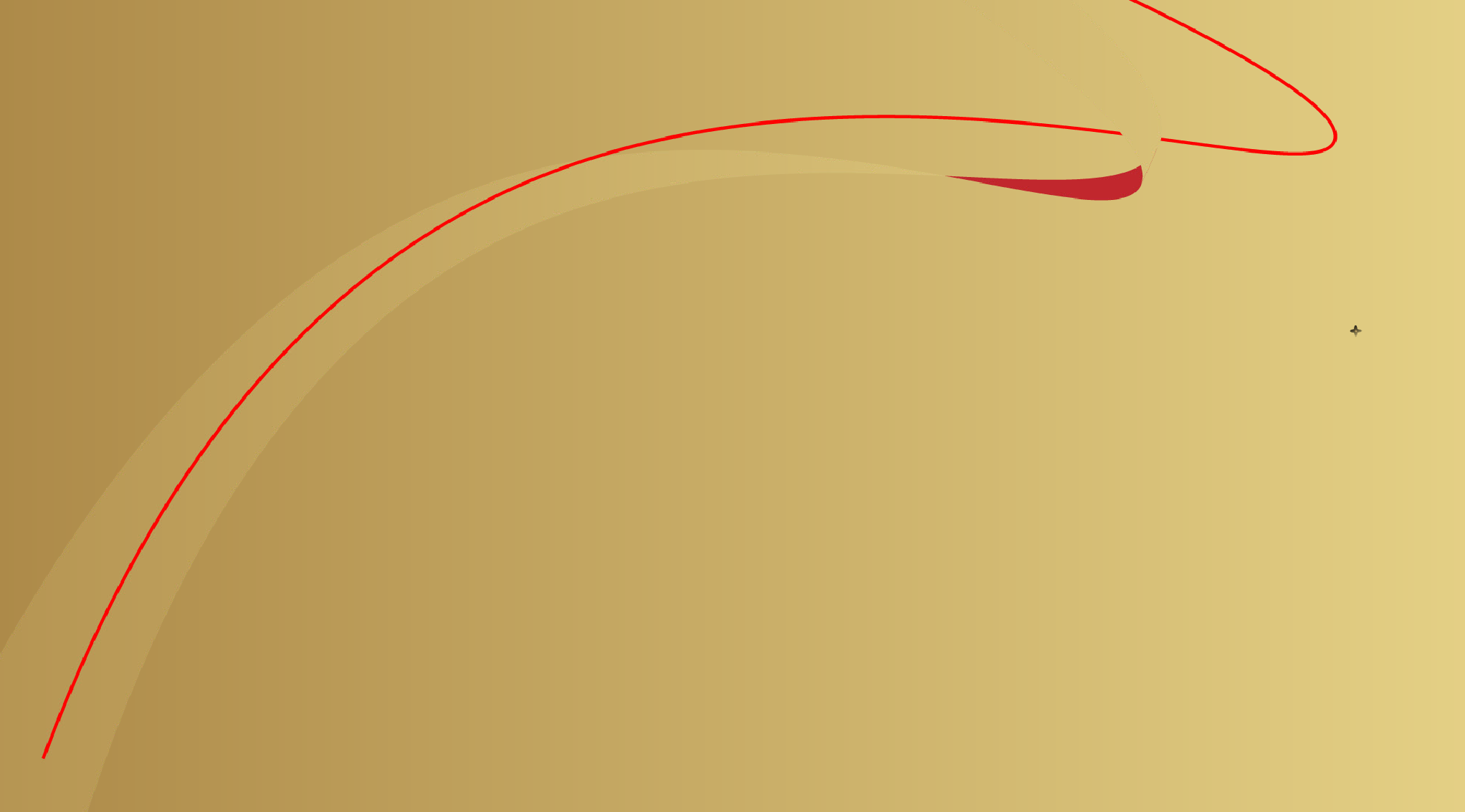 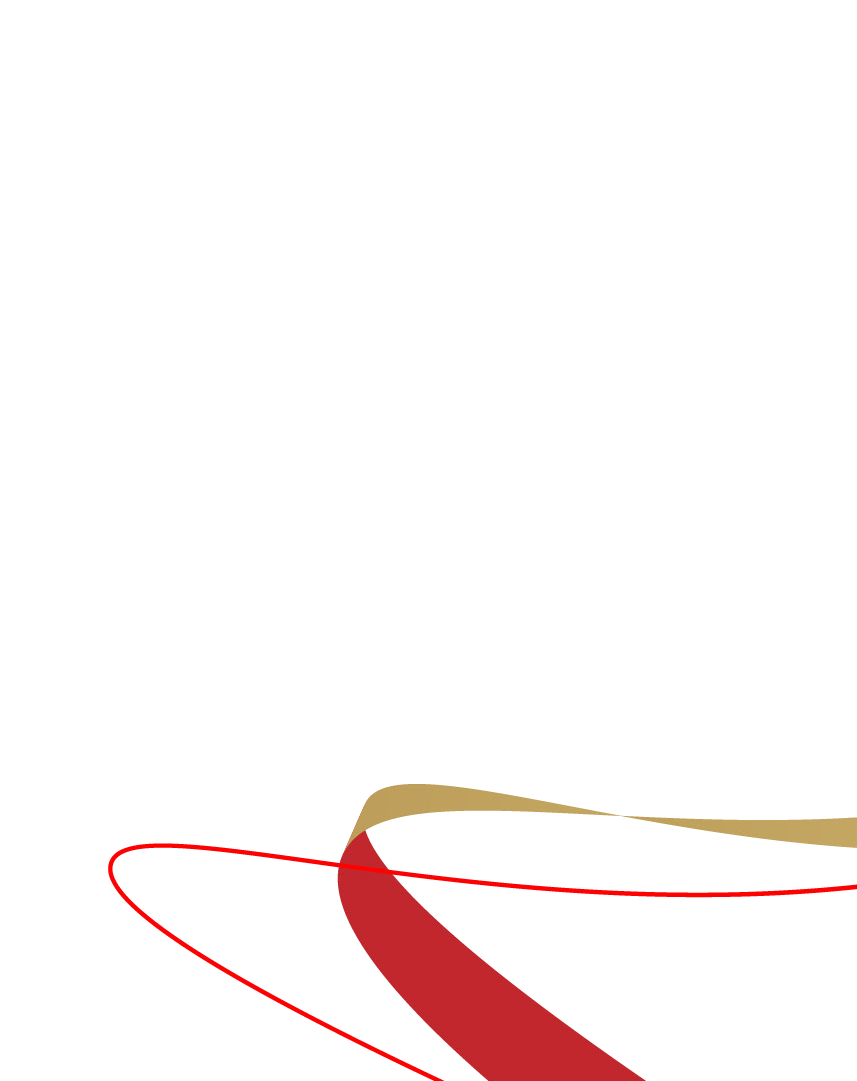 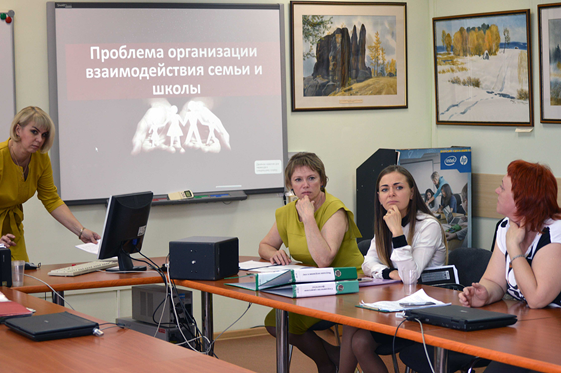 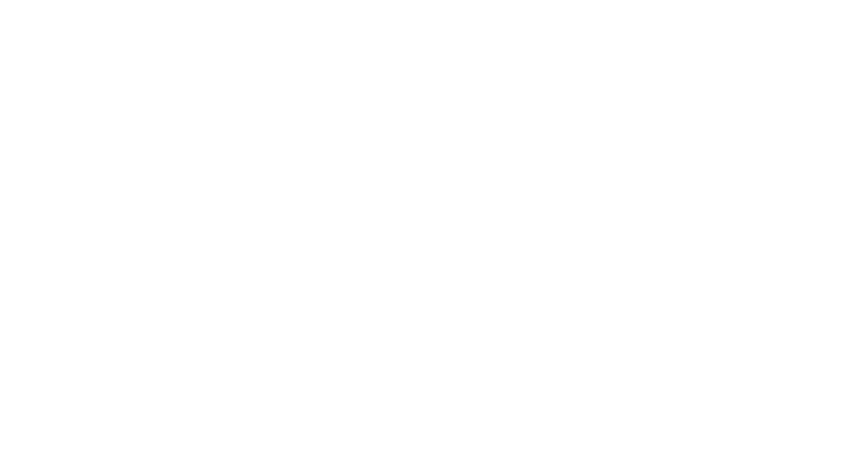 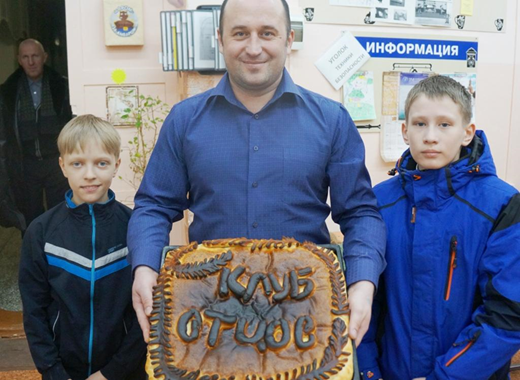 Изданы сборники:
 • «Практики образовательных организаций по работе с семьёй» (2020)
• «Компетентное родительство: подготовка, развитие, поддержка (2021)
Проводятся
• дистанционные курсы «Развитие профессиональной компетенции педагога по работе с семьёй»
• программы первичной профилактики социального сиротства с кровных семьях «Растём вмете»
• прогрммы подготовки и сопровождения приёмных семей
• очные и дистанционные встречи в Клубе специалистов, работающих с семьями
В Региональном атласе образовательных практик за 2020-2023 годы размещены 30 лучших практик образовательных организаций по работе с семьёй
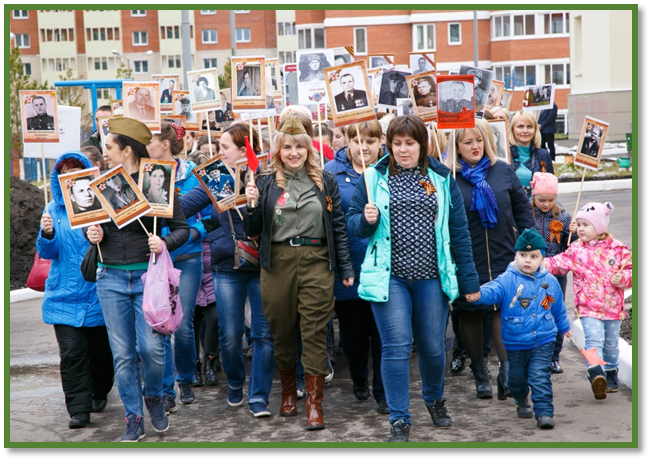 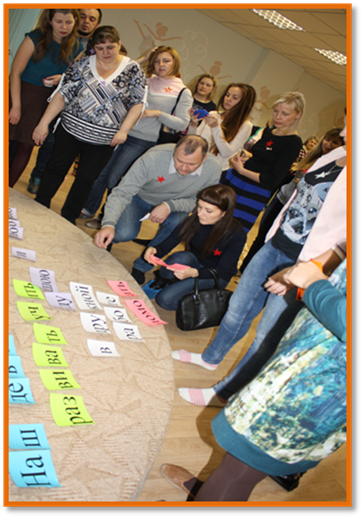 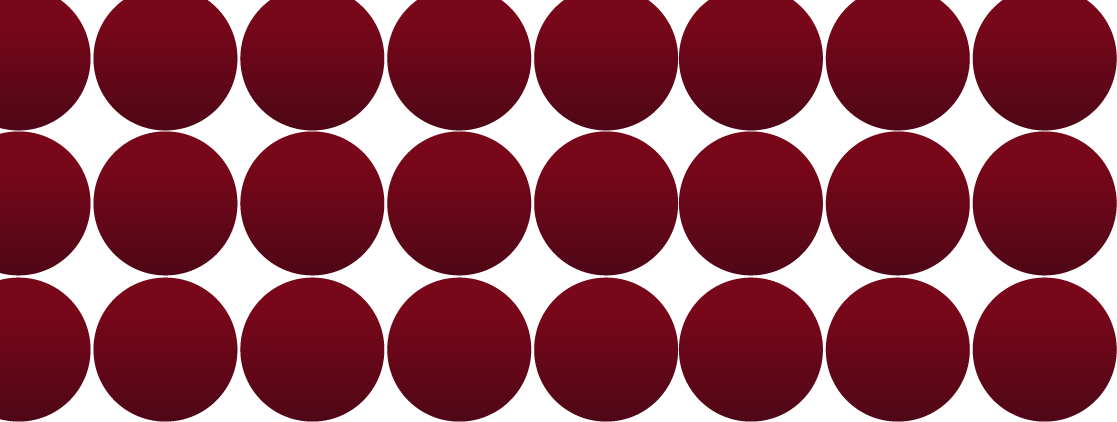 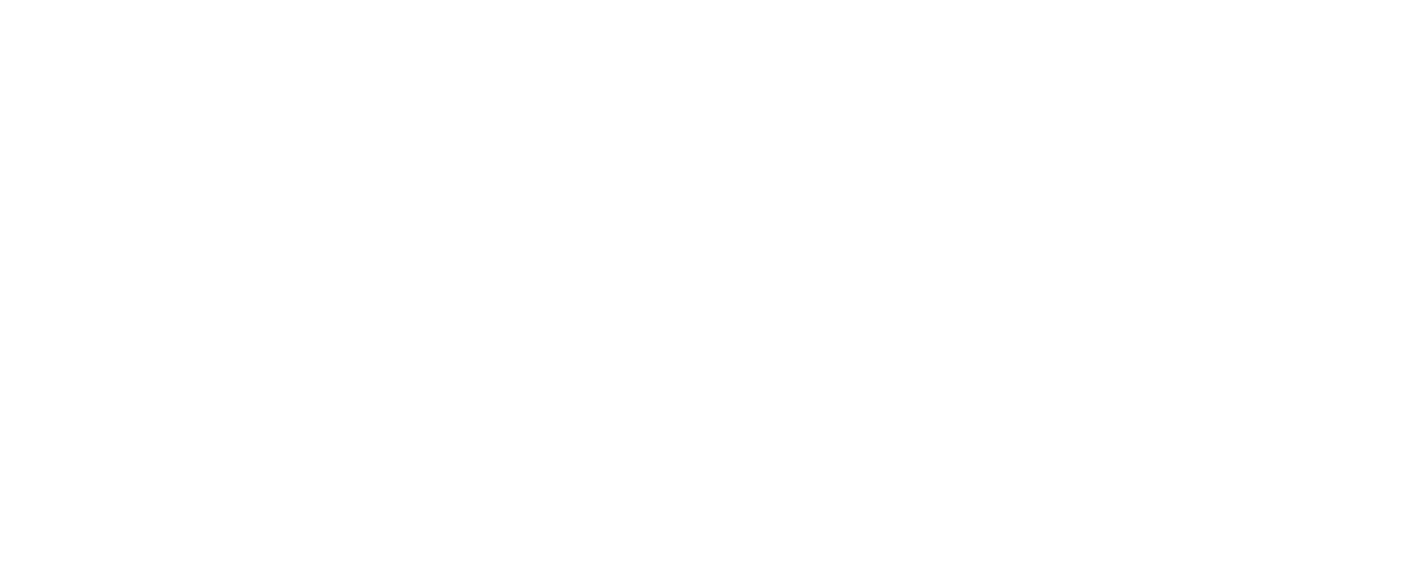 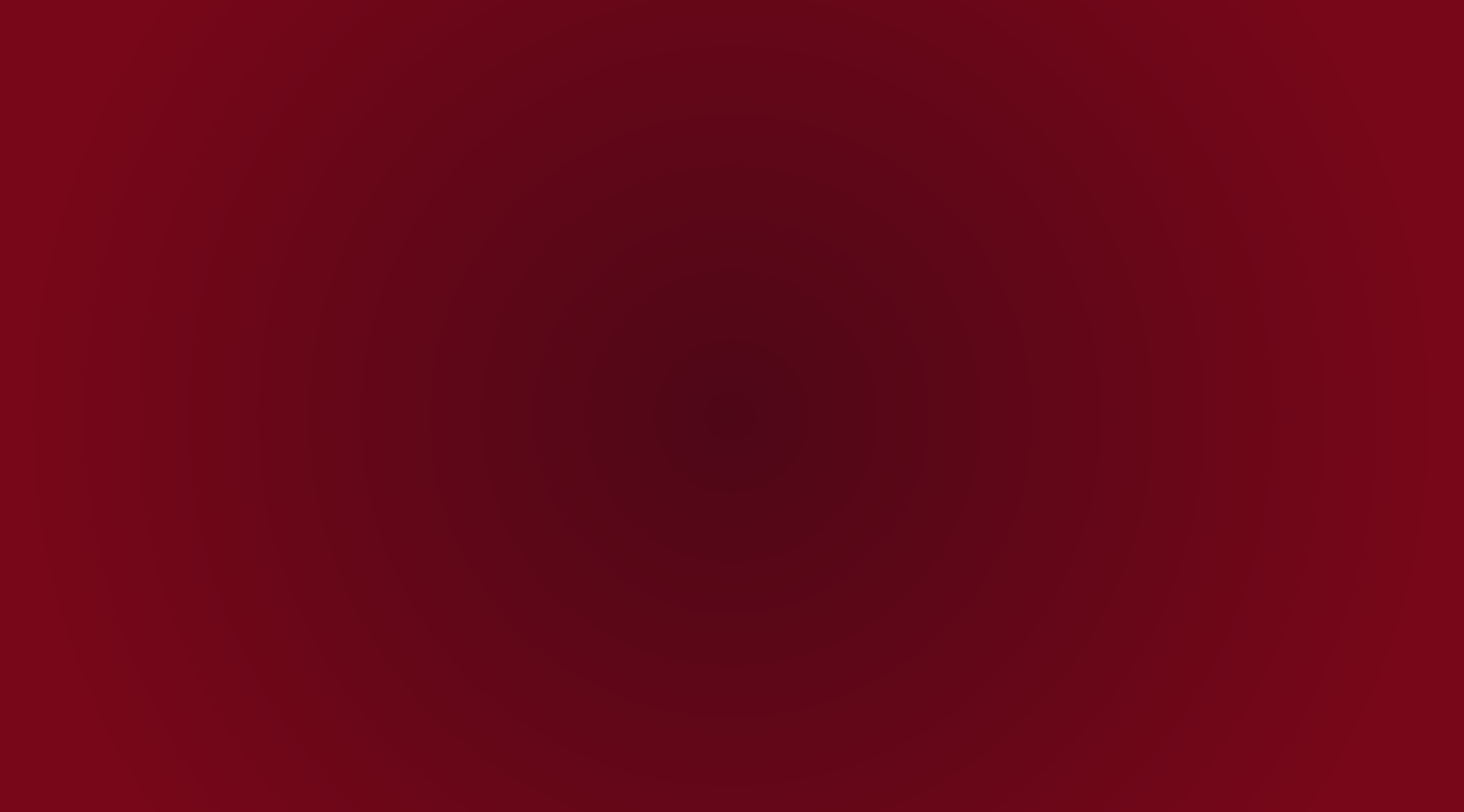 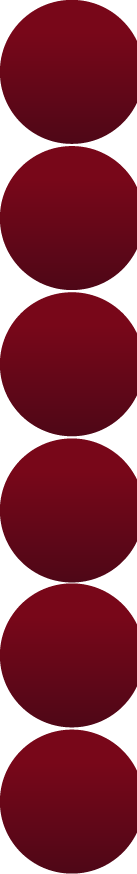 Ресурсы развития(федральный уровень)
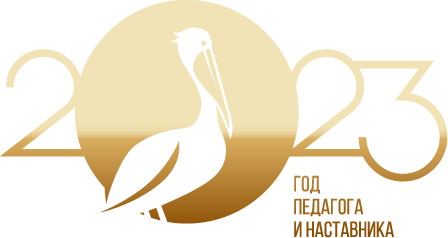 1. X Всероссийский конкурс «Моя родословная»
2. Акция «Письмо в блокадный Ленинград»
3. Акция «Детство, опалённое войной»
4. Акция «Лига прародителей»
5. Акция «Мать-героиня-мать героя! Отец-солдат-отец солдата!»
6. Цикл обучающих мероприятий для представи-телей семей с детьми по основам генеалогического поиска.
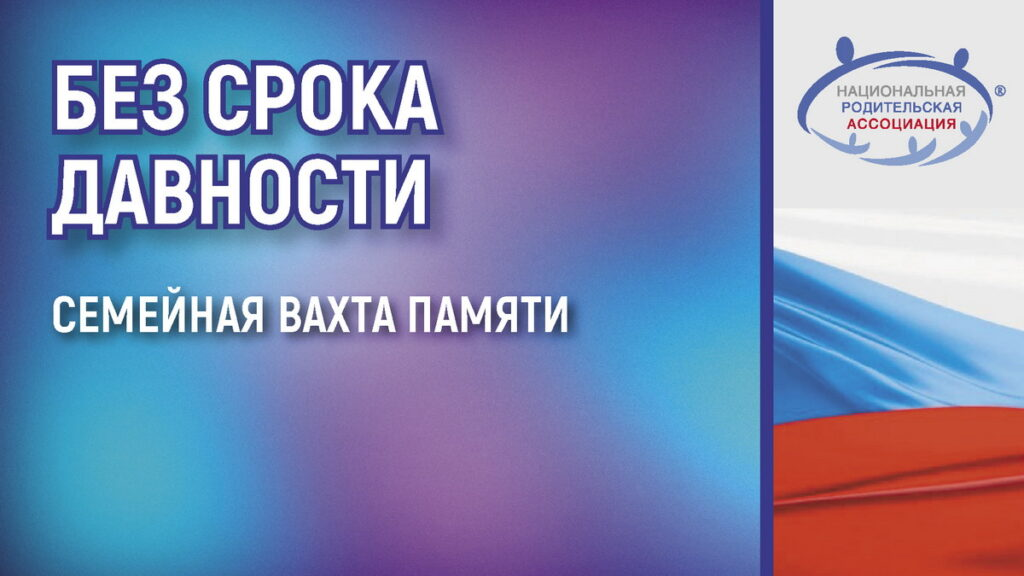 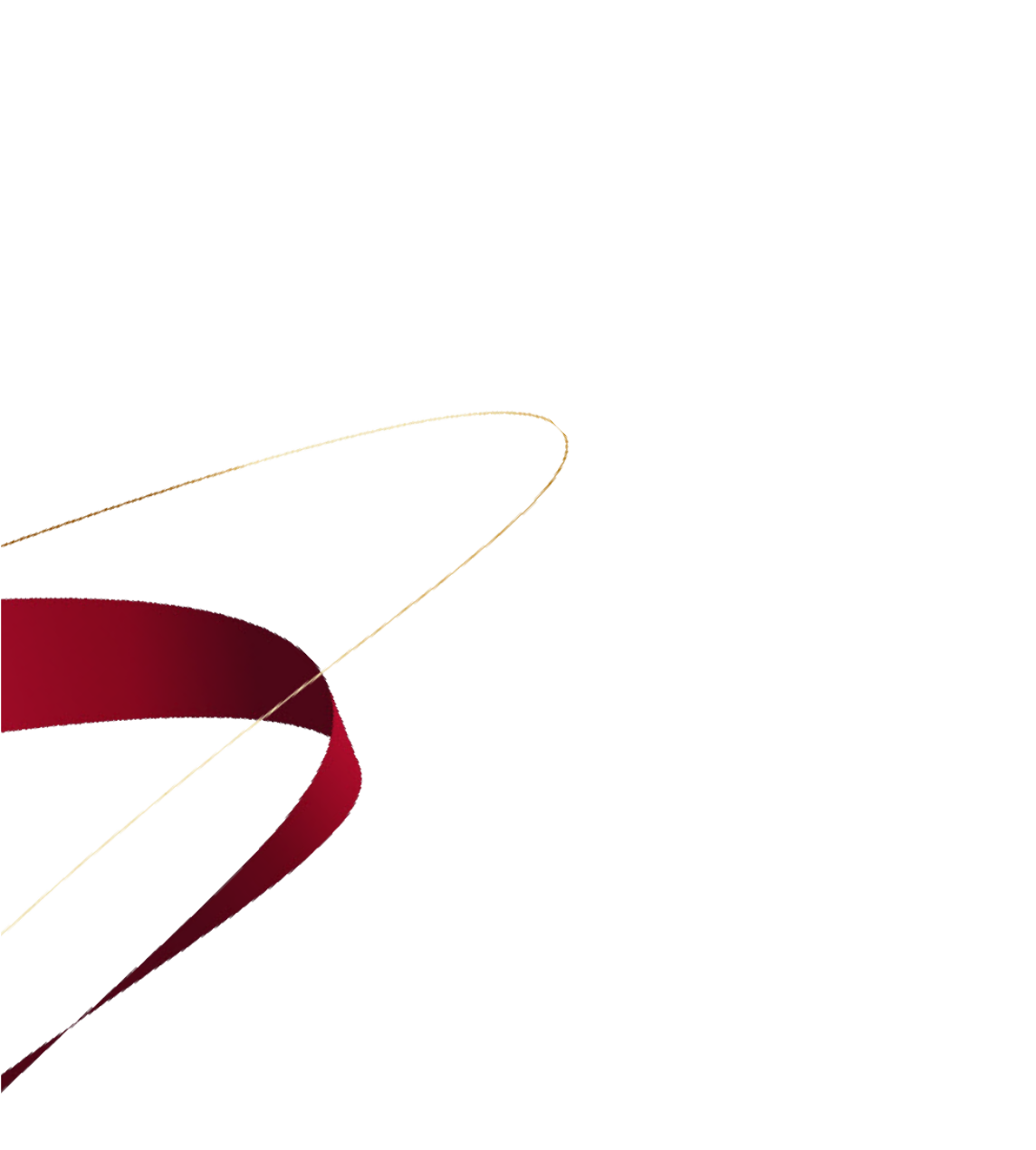 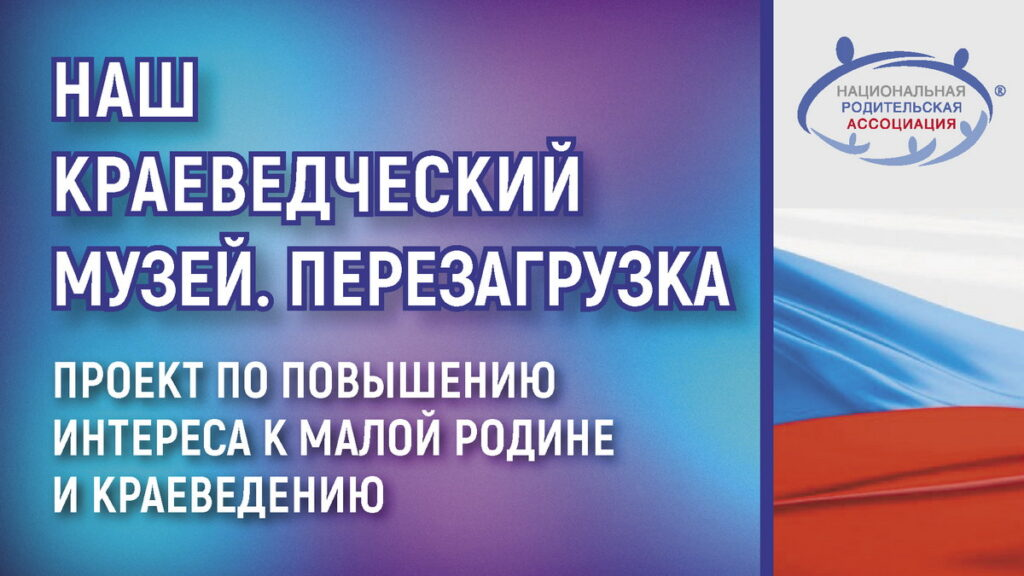 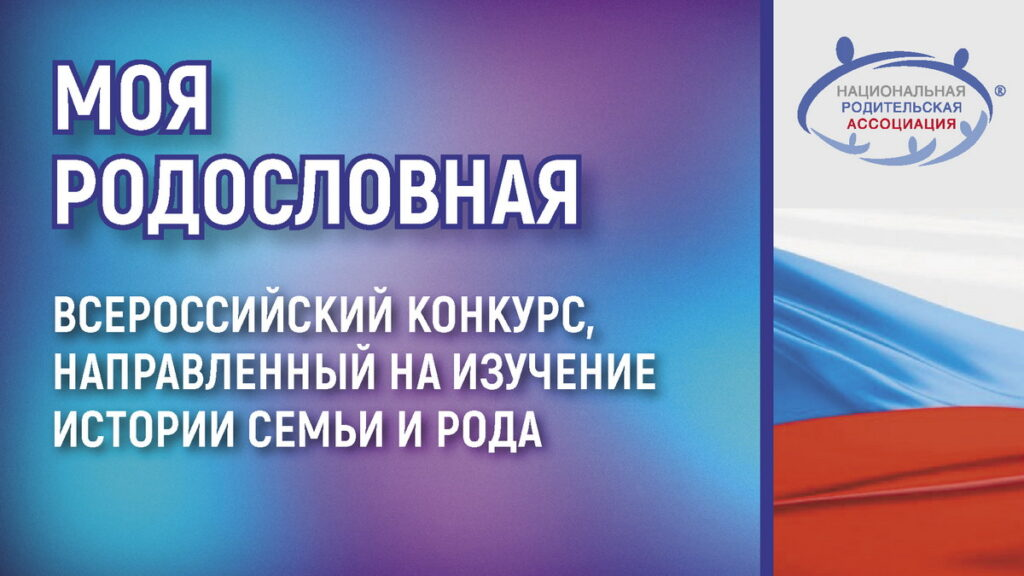 Всероссийский конкурс «Наш домашний краеведческий музей»;
Всероссийский туристско- краеведческий конкурс виртуальных музеев «Родина уникальных»;
Всероссийский конкурс семейных рекламных видеороликов о краеведческом музее своего города (посёлка,села) #ЯмояРодина;
Всероссийский конкурс школьных генеалогических исследований «Моя родословная»;
Всероссийский семейный флешмоб - челлендж  #БЫЛО_СТАЛО.ТУТ
Ознакомиться со материалами проекта можно ЗДЕСЬ.
Всероссийский конкурс школьных генеалогических исследований «Моя родословная».
По итогам конкурса выходят методические пособия.
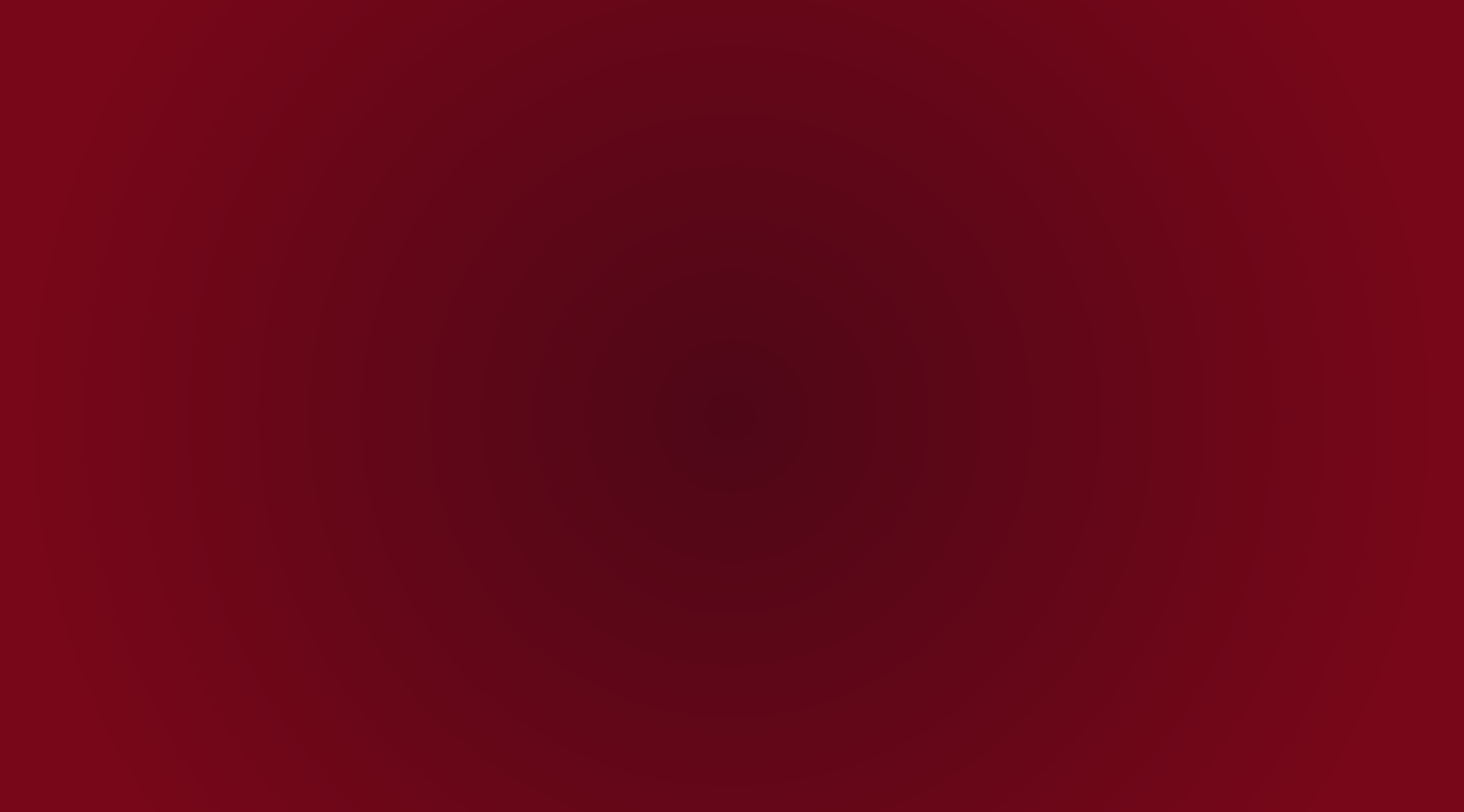 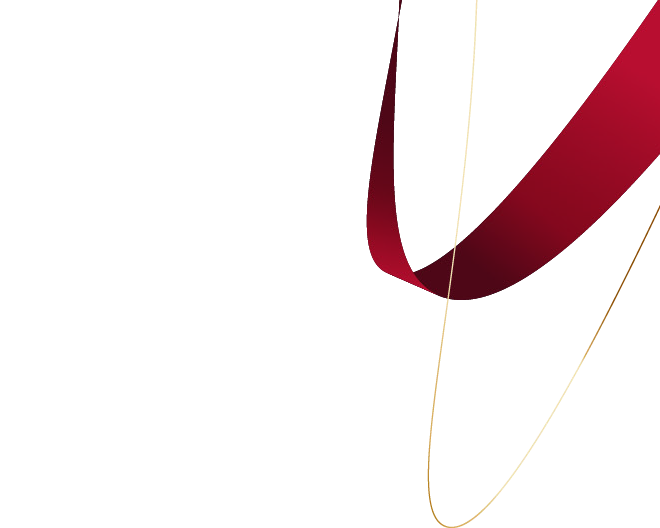 Ресурсы развития(федральный уровень)
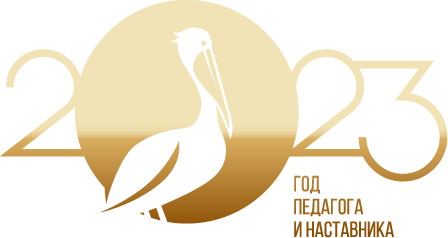 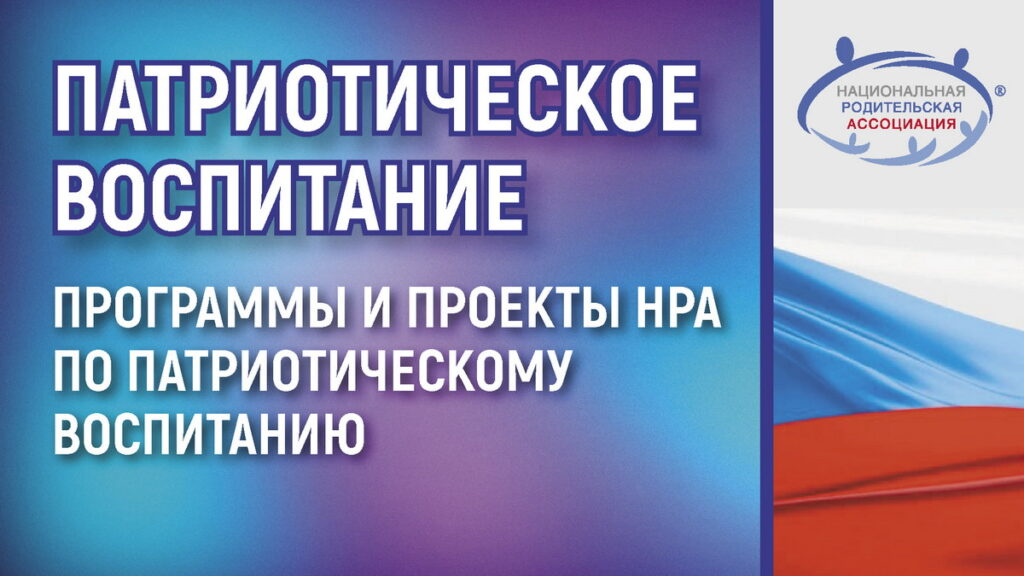 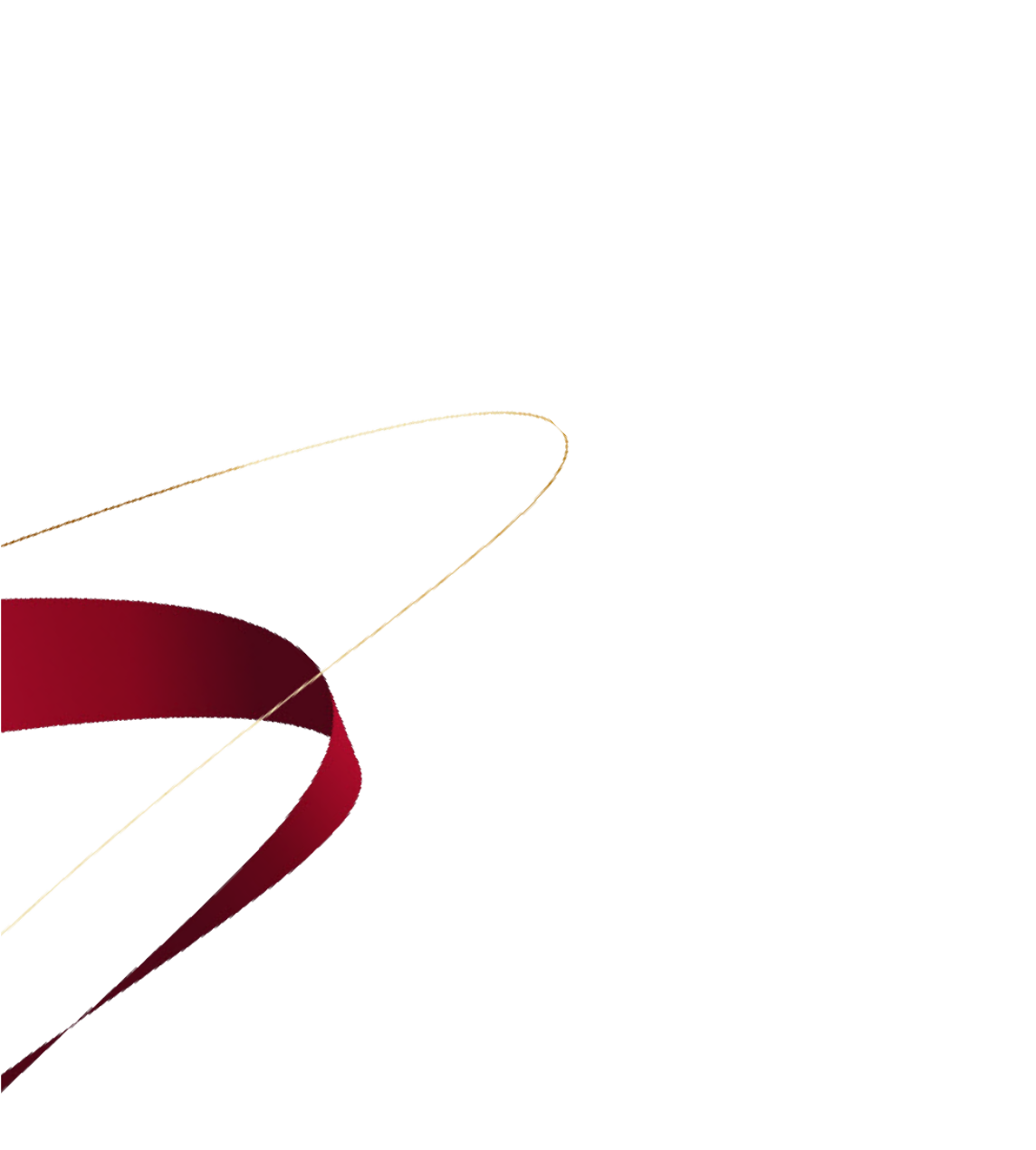 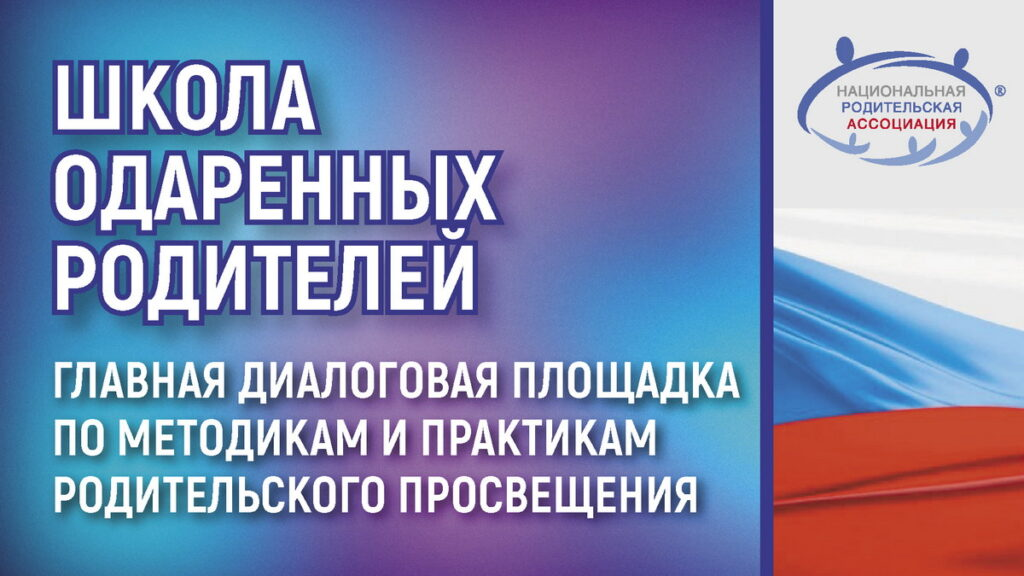 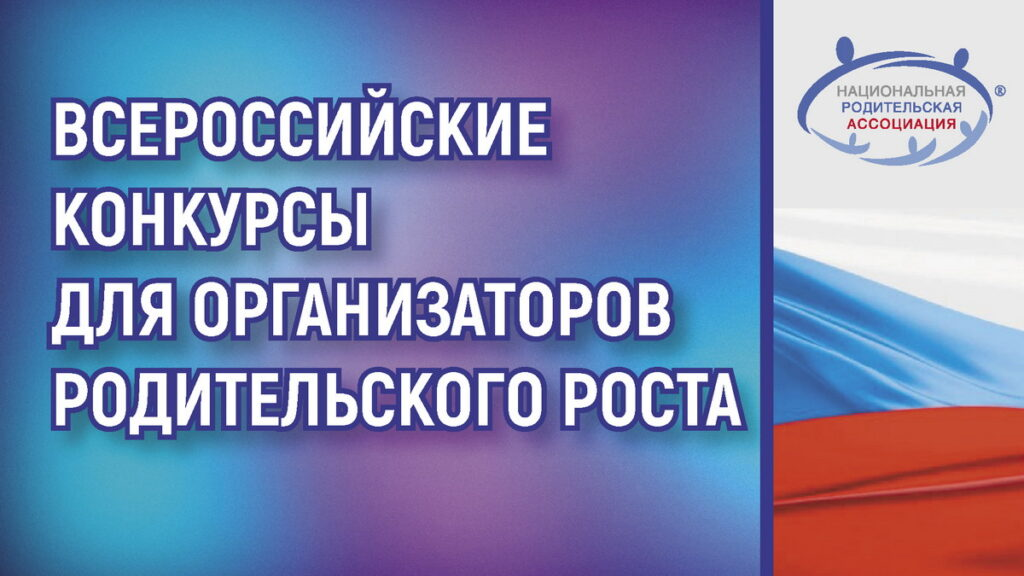 Всероссийский конкурс методических разработок уроков, посвященных семье и традиционным семейным ценностям;
Всероссийский конкурс Центров и программ родительского просвещения;
Всероссийский конкурс образовательных организаций на лучшую организацию работы с родителями.
Ежегодная  Всероссийская научно-практическая конференцию «Школа одаренных родителей» (ШОР).
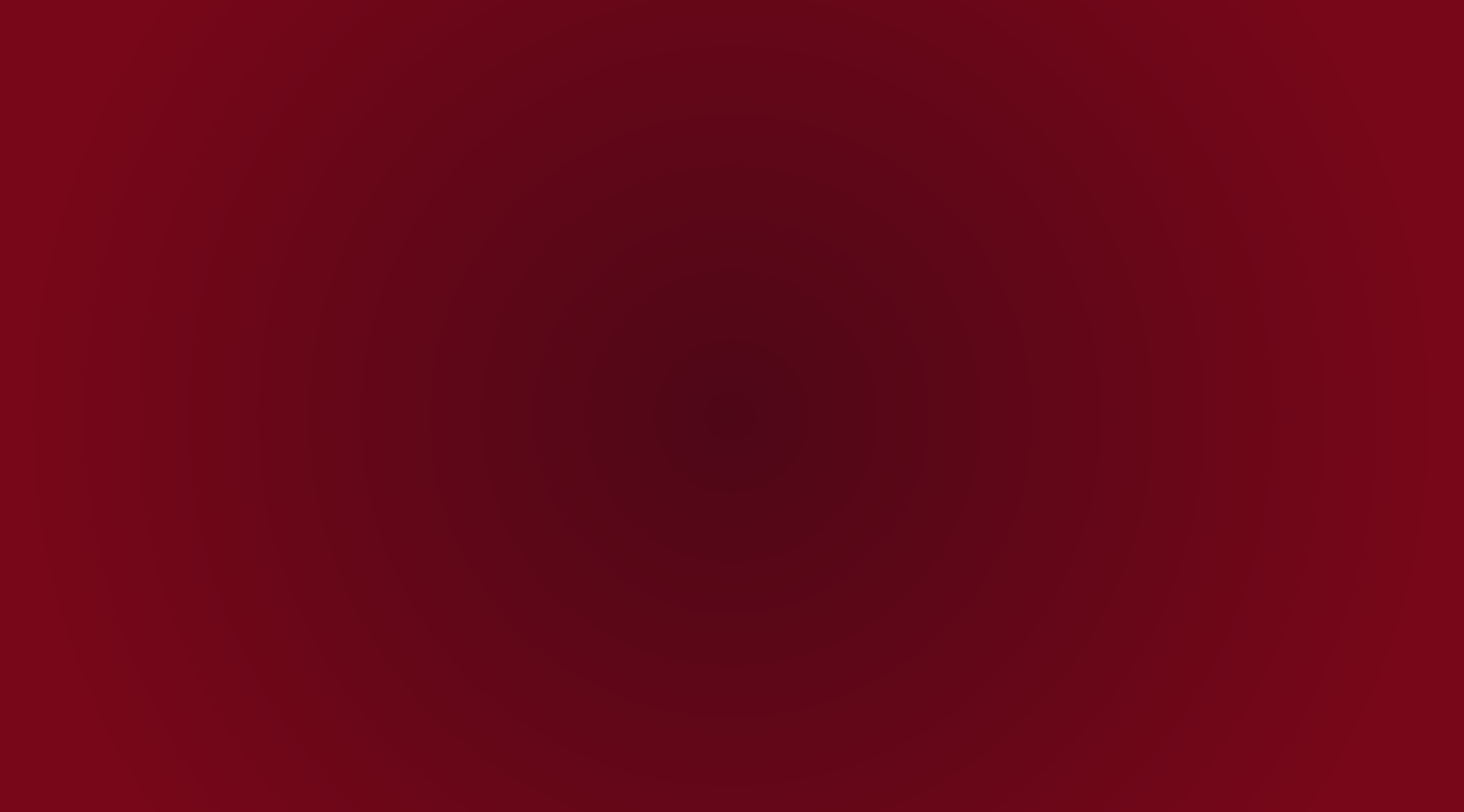 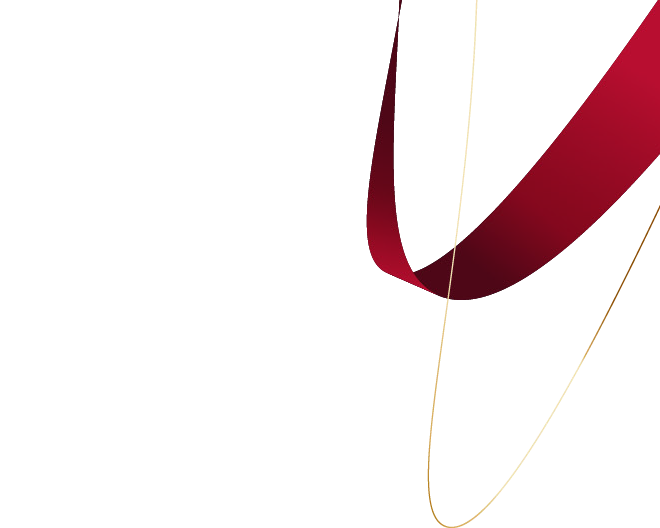 Ресурсы развития(федральный уровень)
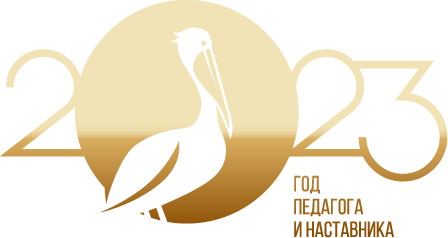 • серия семинаров-совещаний «Языки народов России в системе общего образования Российской Федерации»;
Фестиваль национальных семейных театров среди семей, воспитывающих детей;
• Всероссийский конкурс семейных видео-роликов, раскрывающих роль семьи, родных языков, национальных традиций в воспитании подрастающего поколения;
• Всероссийский конкурс фоно-записей на языках народов Российской Федерации песен, сказок, поговорок и других форм устного народного творчества «Звучи в веках, родной язык!»;
• Всероссийский конкурс на лучшую организацию работы образовательных организаций с родительским сообществом по сохранению историко-культурной среды, языков народов Российской Федерации;
• Всероссийский конкурс методических разработок, посвященных национальным традициям и семейным ценностям, сохранению историко-культурной среды и языков народов Российской Федерации среди педагогических работников системы общего образования.
Методические пособия по данной теме вы можете найти ЗДЕСЬ.
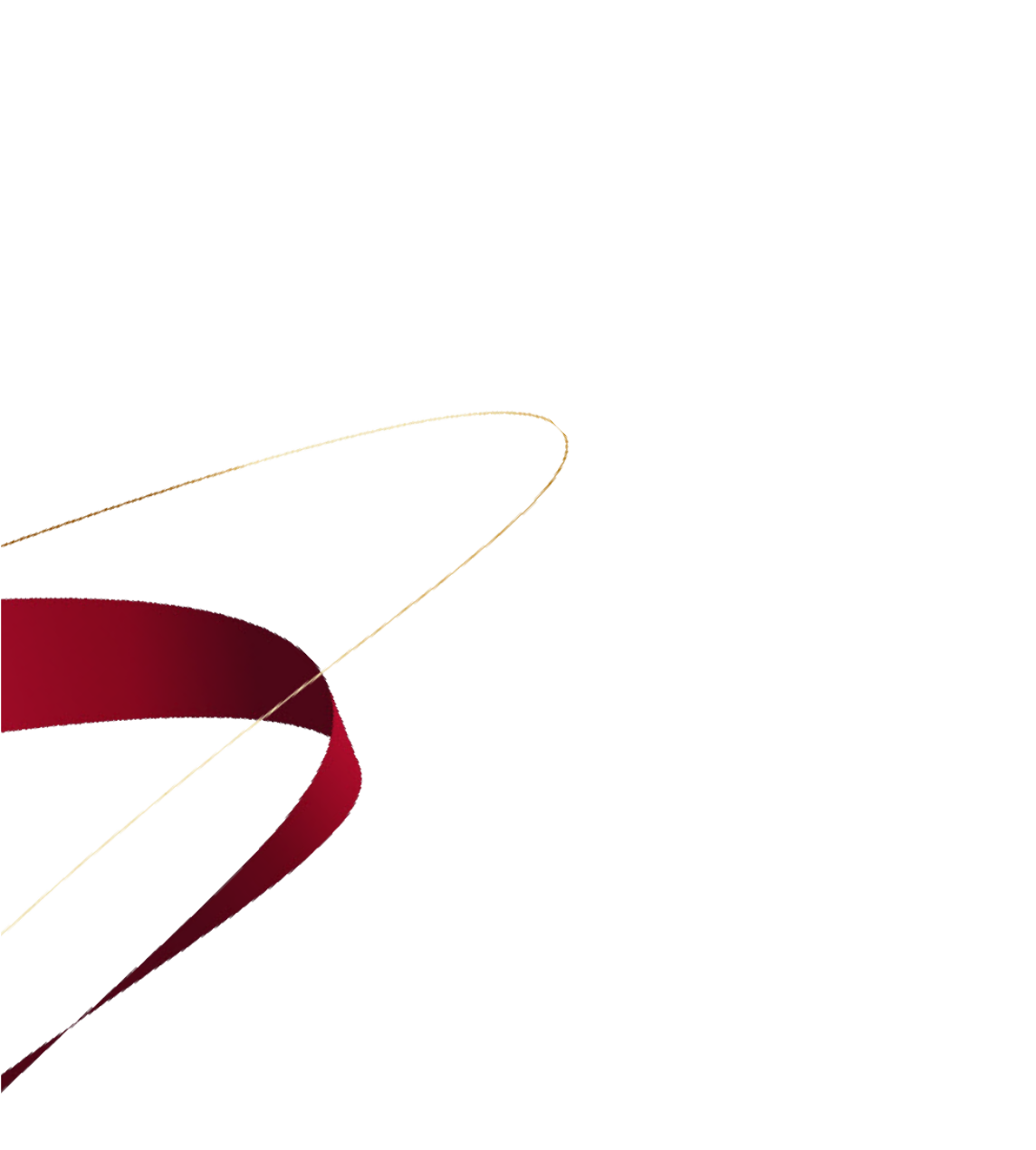 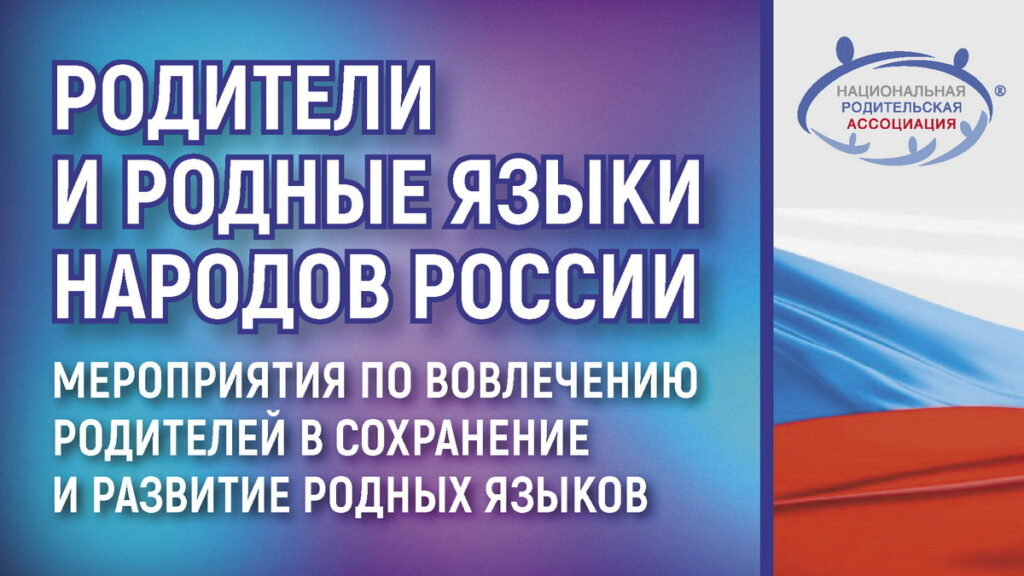 Ожидаемы эффекты
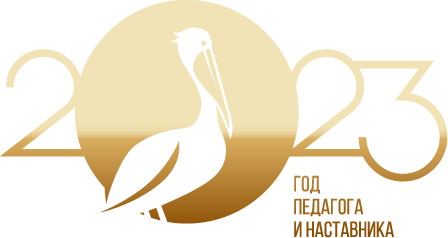 • Расширение спектра семейных традиций
• Формирование стиля воспитания «родительская поддержка»
• Изменение типа родительского участия в образовании своего ребёнка 
от  базовой коммуникации (отслеживание образовательный результатов детей, предоставление информации в школу, общение с учителями, получение информации о ребёнке) 
до  расширения возможностей (родители способны определять школьную политику и влиять на принятие решений в школе)
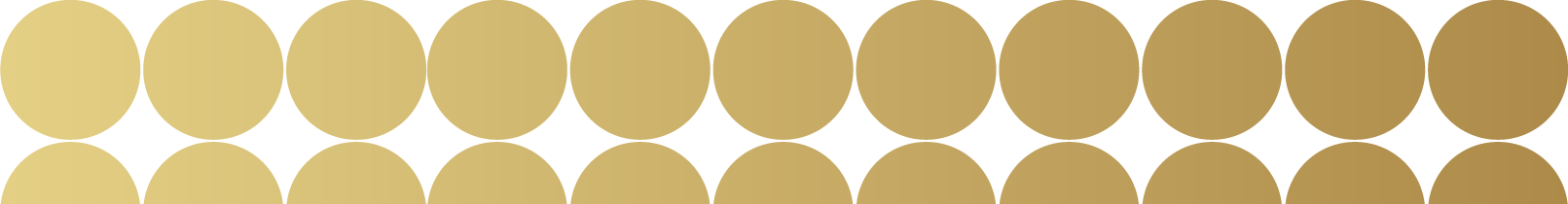 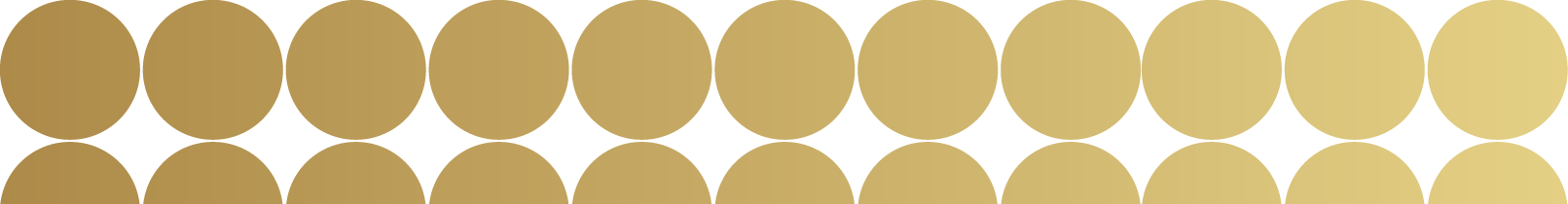